臺南市國教輔導團分區到校服務楠西國中      報告者：程筱雯
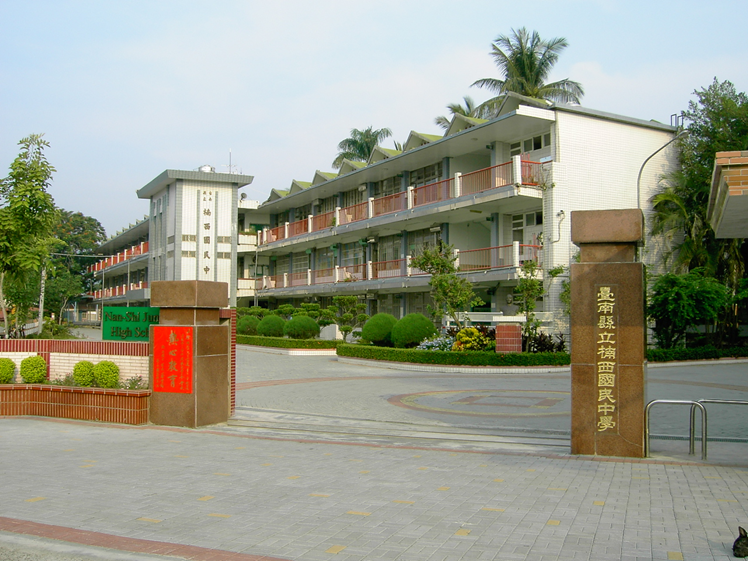 報告大綱
★師資概況
★課程規劃與特色
★教學設備概況
★需求與建議
一、師資概況
地理位置：本校位於新化區，屬農村型社區。
班級數量：各年級為3班，共9班。
學生總數：231人
教師總數：23人
綜合領域課程安排：ㄧ.二.三年級採分科教學
領域教師數
二、課程規劃與特色
採用審定版教科書，配合教師自編教材
  七年級：育成 八年級：康軒 九年級：康軒
輔導室規劃-生涯檔案製作、各年級心理測驗
議題融入課程：生涯、性別、家政、環境
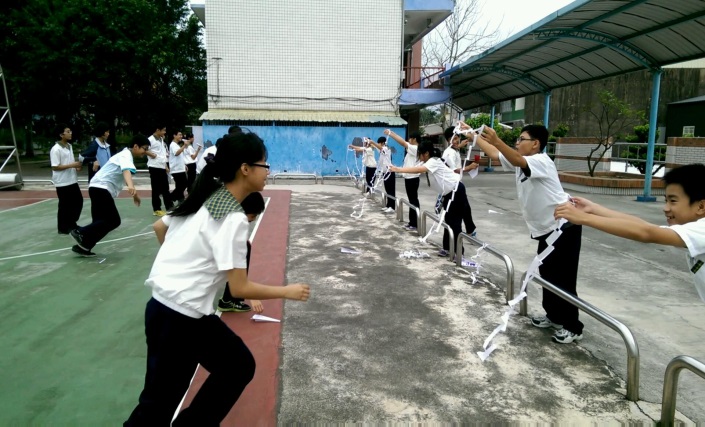 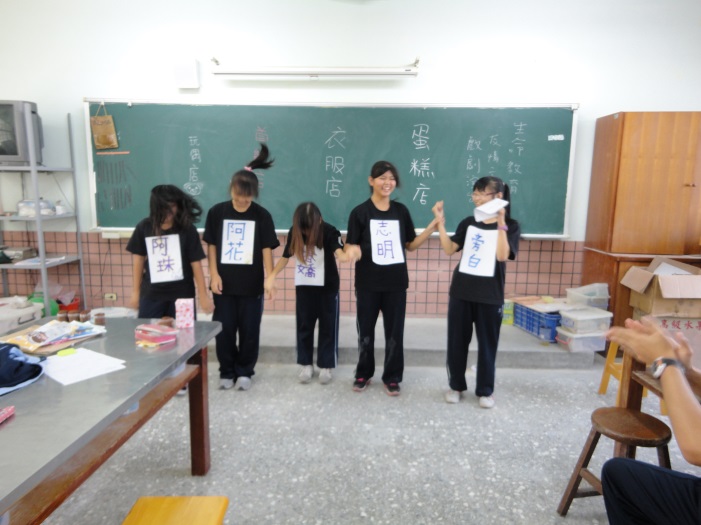 童軍
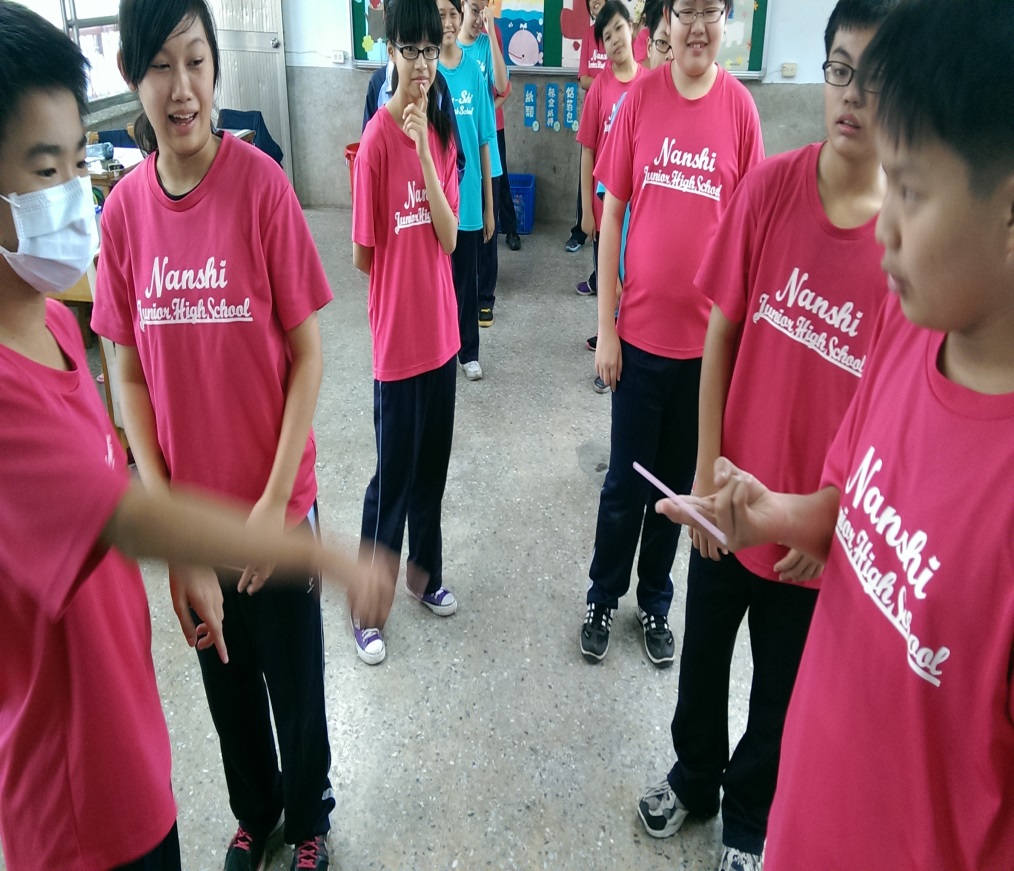 小組遊戲
       團隊合作
輔導
紙飛機
─目標與行動
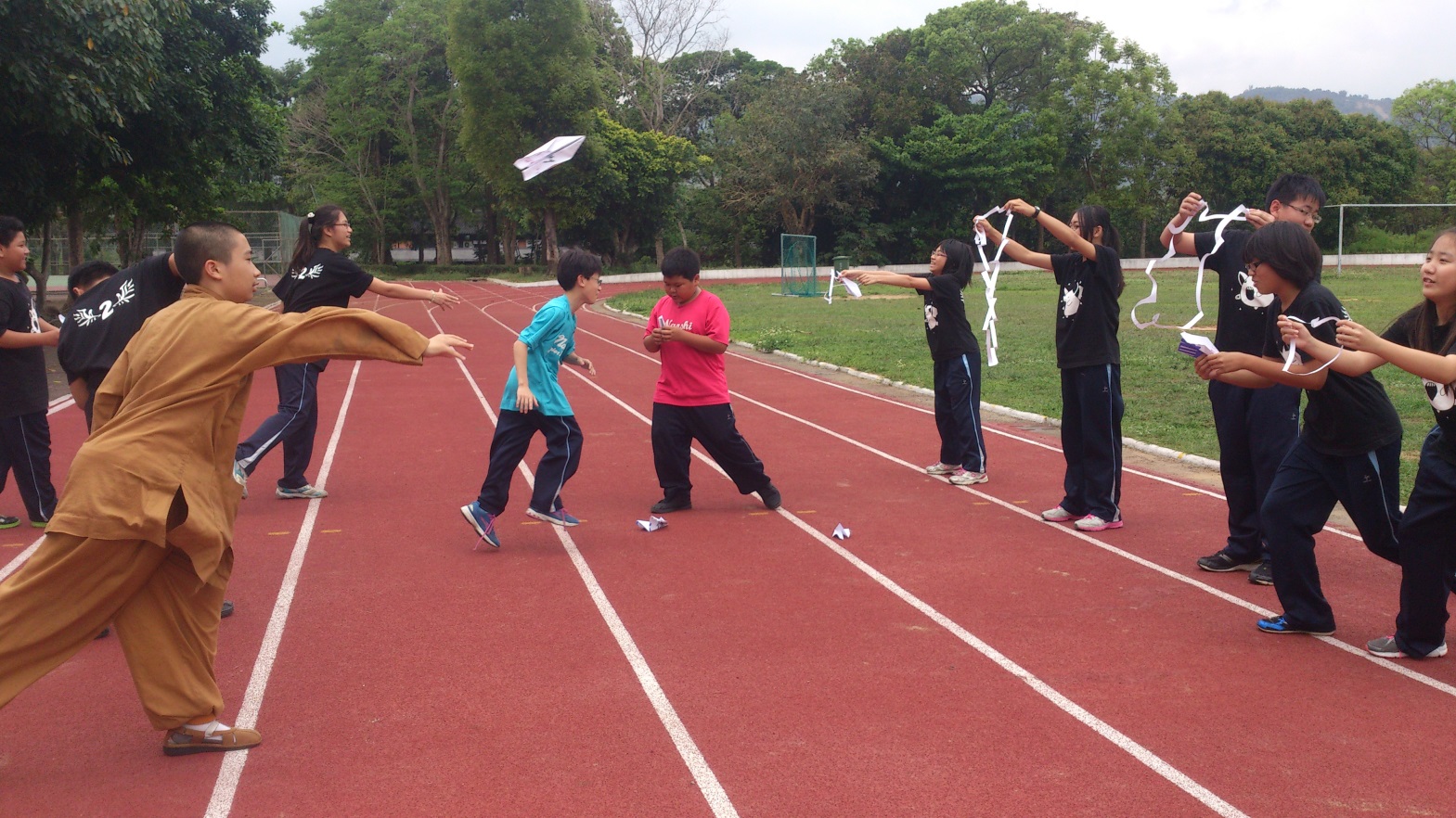 輔導
母親節感恩活動
─愛的傳聲筒
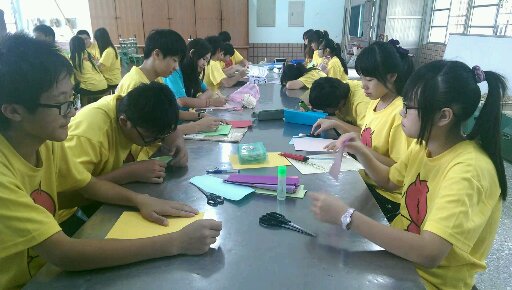 輔導
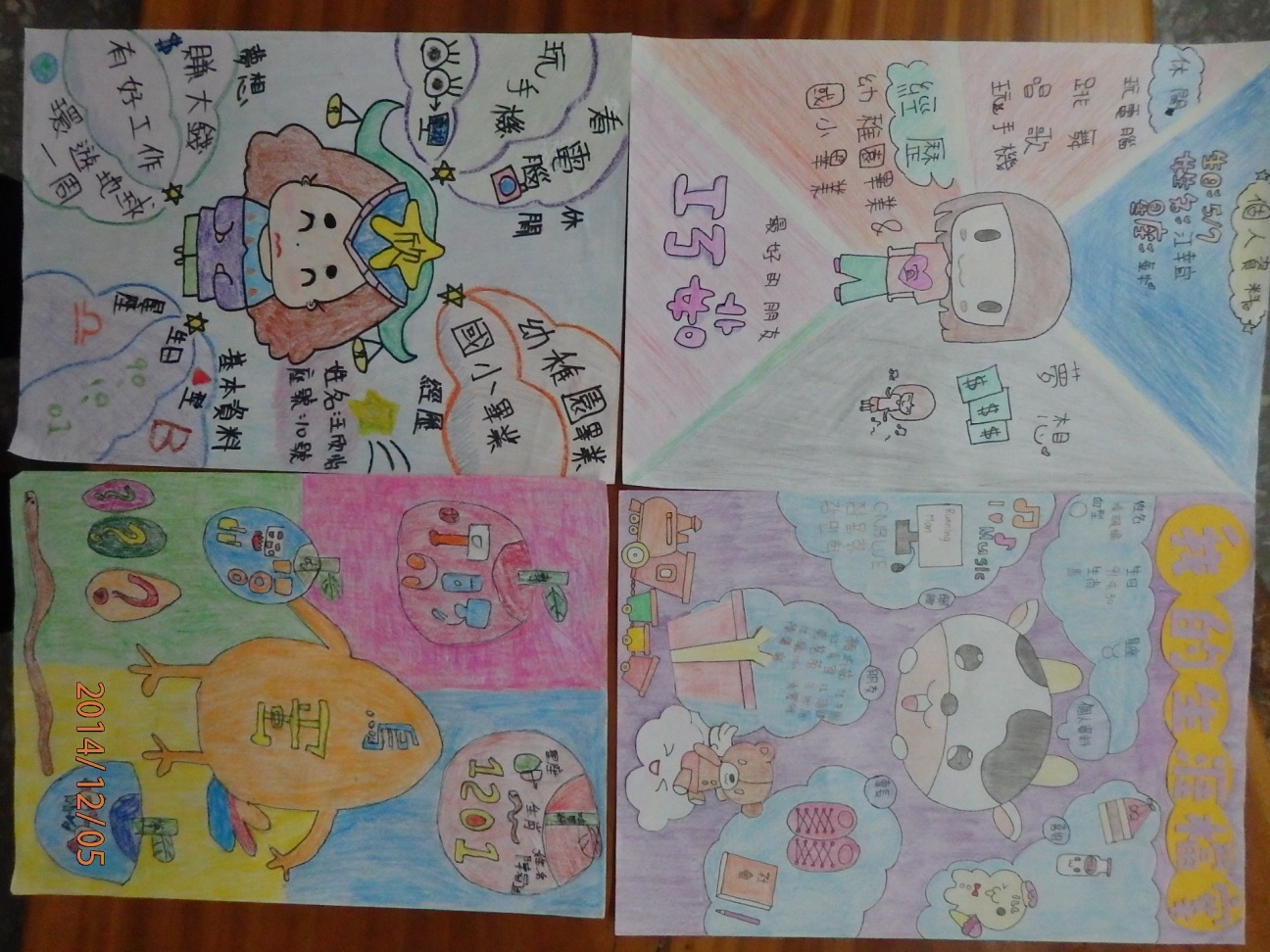 生涯發展教育
─自我介紹廣告單
家政
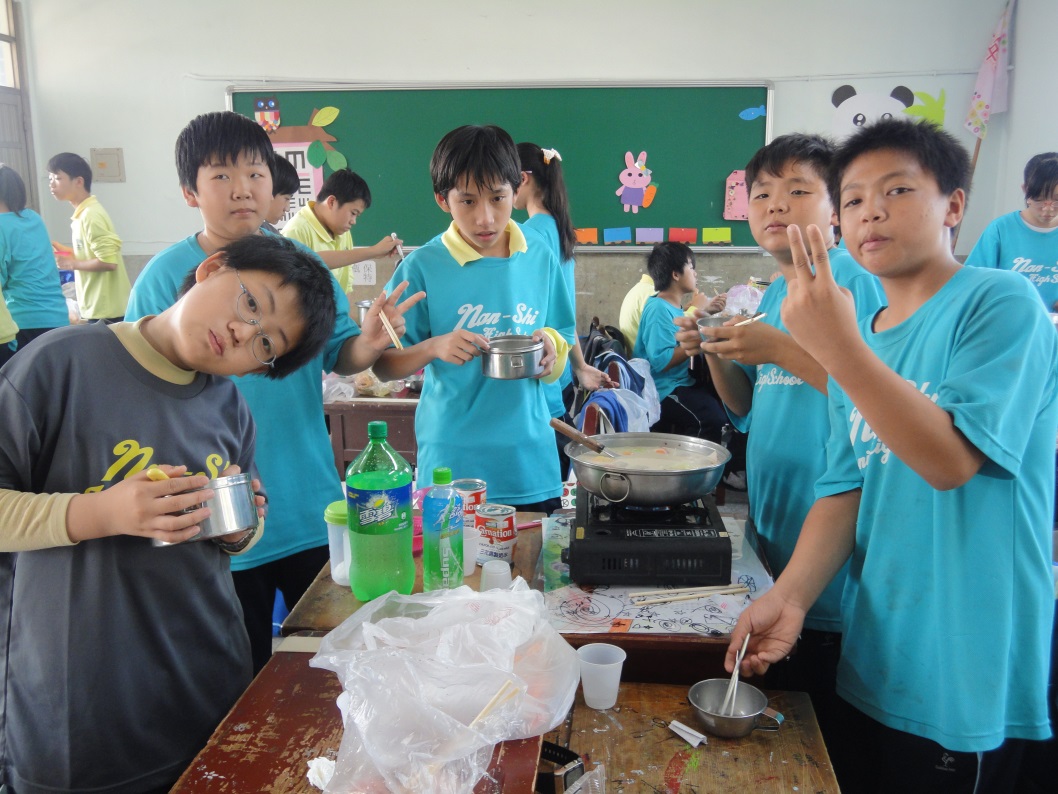 快樂煮火鍋
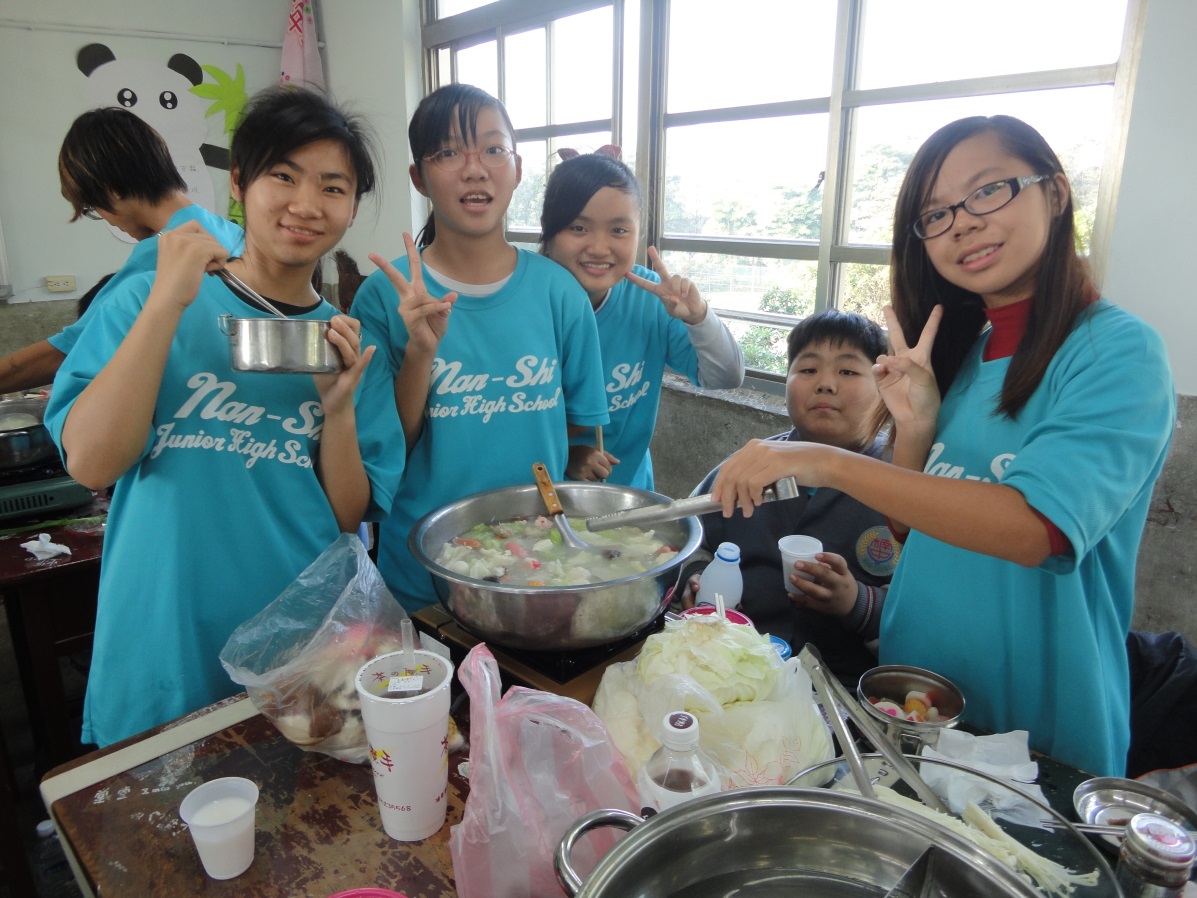 家政
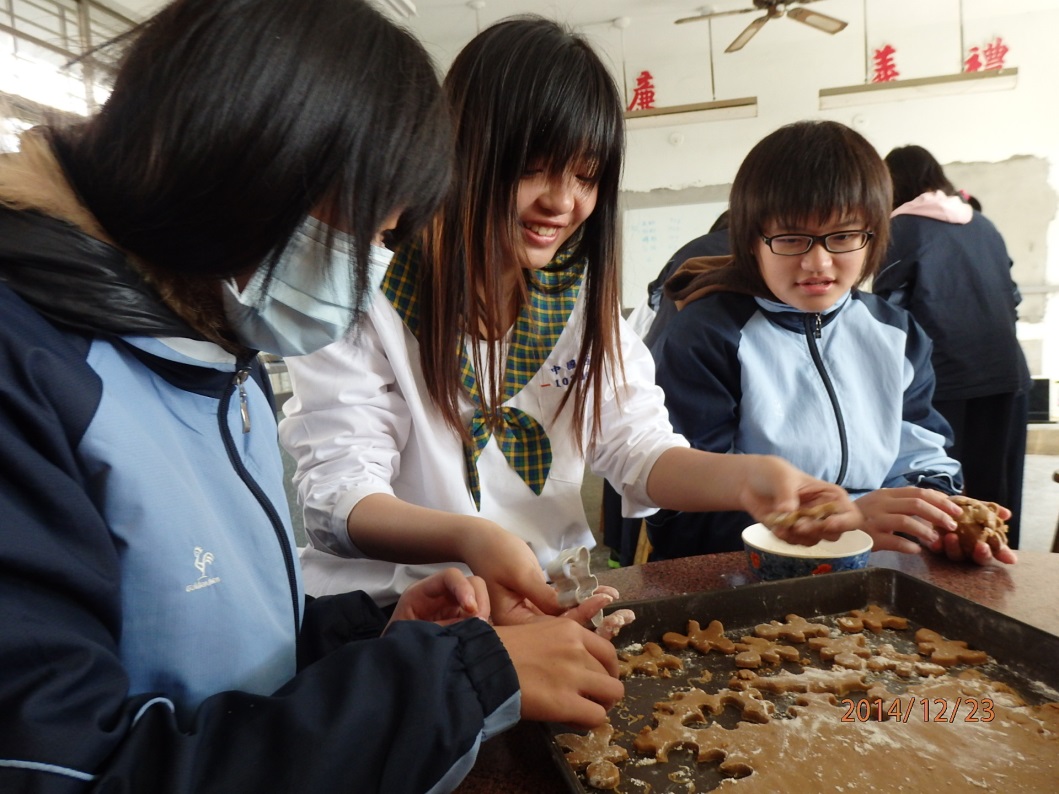 薑餅人製作
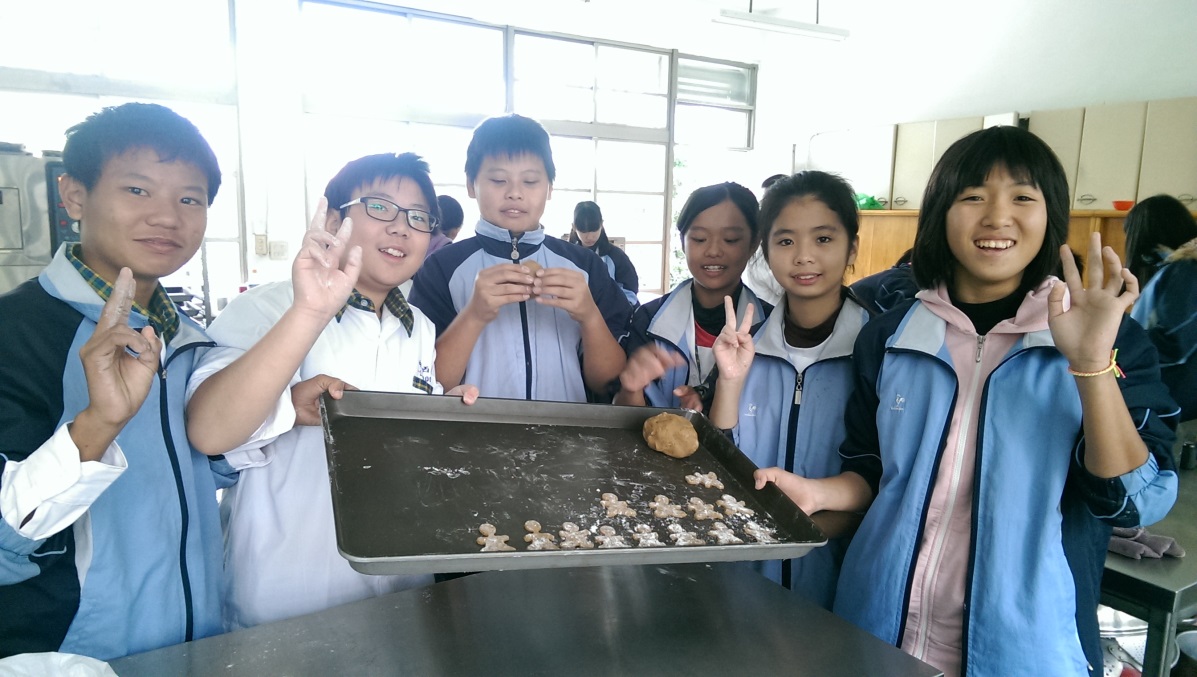 三、教學設備概況
童軍、家政、輔導皆無專科教室
各班教室皆有單槍設備，筆電須自備。
烹飪教室=技藝課程上課教室=老師們的餐廳
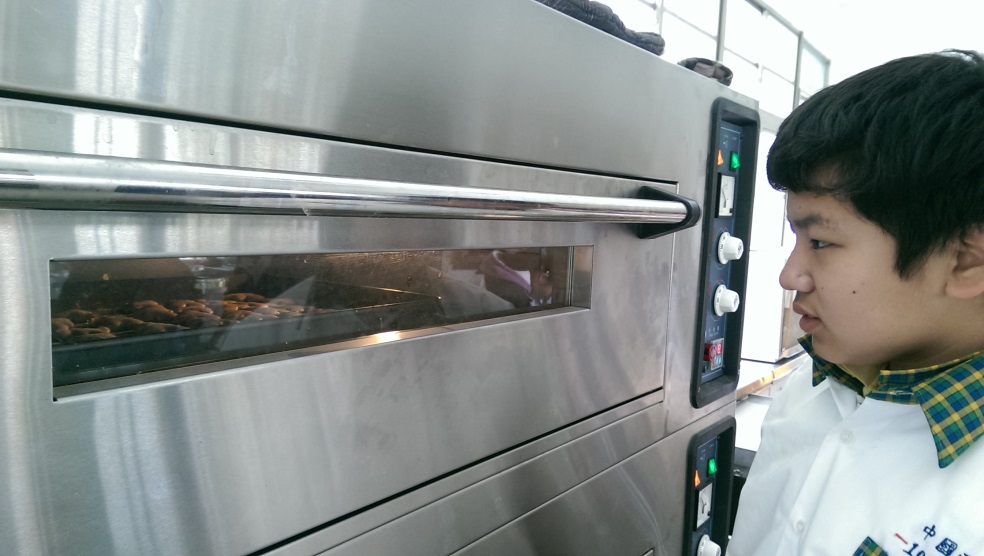 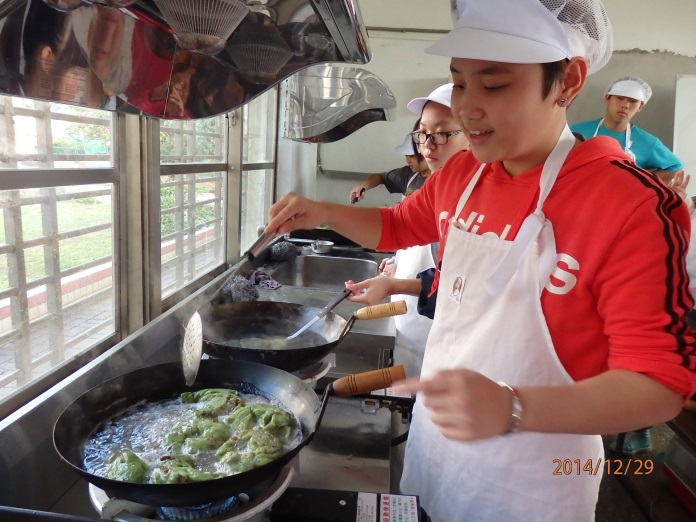 四、需求與建議
缺乏童軍及家政專長教師，配課與排課不  利運作。
學校專科教室不足。